Επίκτητος
Μαθητής του Ψίακα
Κυλικογράφος.
Η καλύτερη δουλειά του είναι σε άλλα σχήματα, κυρίως πινάκια. Διακοσμεί επίσης έναν κρατήρα, κανθάρους, σκύφους, κύπελλα και ασκούς
Μακρά καριέρα: από το 520 ως το 480. 
Συνεργάζεται με τον Ανδοκίδη, τον Νικοσθένη, τον Ισχύλο, τον Παμφαίο, τον Καχρυλίωνα, τον Πύθωνα, τον Πιστόξενο και ίσως και άλλους αγγειοπλάστες της περιόδου. 
Ήταν και ο ίδιος αγγειοπλάστης. 
«Δεν μπορείς να σχεδιάσεις καλύτερα. Μπορείς μόνο να σχεδιάσεις διαφορετικά».
Κύλικα του Würzburg.
Κύλικα του Würzburg.
21. Οδησσός. Κάνθαρος από τη νήσο Λευκή. Επιγρ.: ΕΠΙΚΤΕΤΟS EΛΡΑSΦΕΝ  ΝΙΚΟSΘΕΝΕS ΕΠΟΙΕSEN
19. Δίγλωσση κύλικα του Επικτήτου από την Ετρουρία. Λονδίνο Ε 3.
Λονδίνο Ε 3.
Λονδίνο Ε 3
Πινάκια του Επικτήτου. Λονδίνο Ε 135 και Νέα Υόρκη.
Πινάκιο του Επικτήτου. Παρίσι, Cab. Méd. 509 και Λονδίνο Ε 137.
Παρίσι, Λούβρο G 7 και Paris, Cabinet des Médailles 510. ΕΠΙΚΤΕΤΟS ΕΛΡΑSΦΕΝ.
Berlin 2215, κύλικα από το Vulci. Αθλητές. Επιγραφή: EΠΙΚΤΕΤΟS
Λονδίνο Ε 37.
Ρώμη 				Κοπεγχάγη
Αγορά της Αθήνας
Σκύφος Λονδίνου
Oxford 520. Κύλικα-σκύφος του Επικτήτου.
Oxford 520. Κύλικα-σκύφος του Επικτήτου.
Ασκoί Επικτήτου
Κύλικα του Επικτήτου. Λονδίνο Ε 38.
Λονδίνο
Λονδίνο
Sotheby’s. Πασέας.
Bοστώνη				Οξφόρδη
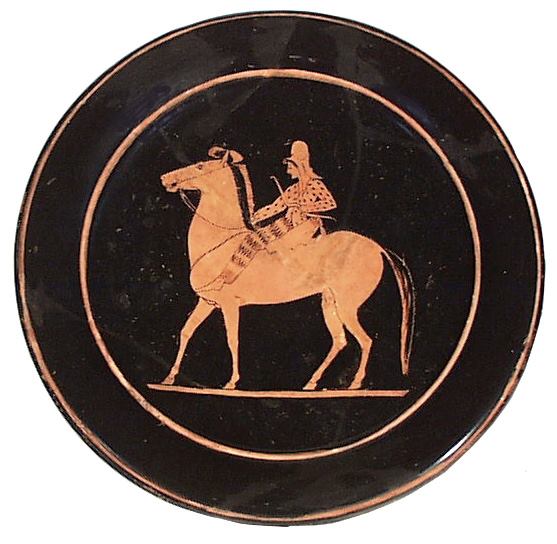 Nέα Υόρκη.  Βοστώνη. Πασέας.
Οξφόρδη. Chiusi. Πασέας.
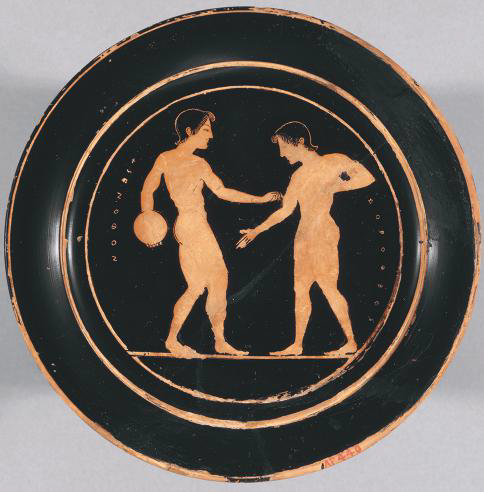 Λούβρο.Yale. Πασέας.
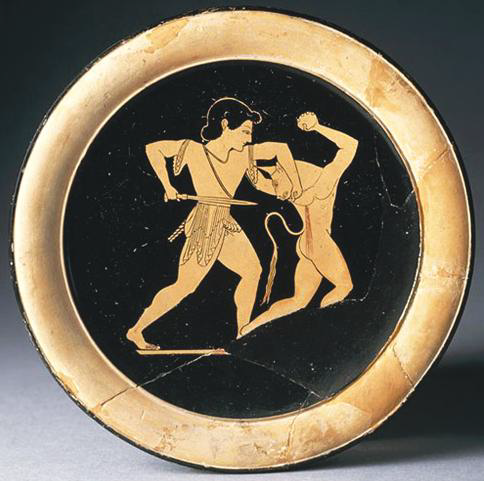 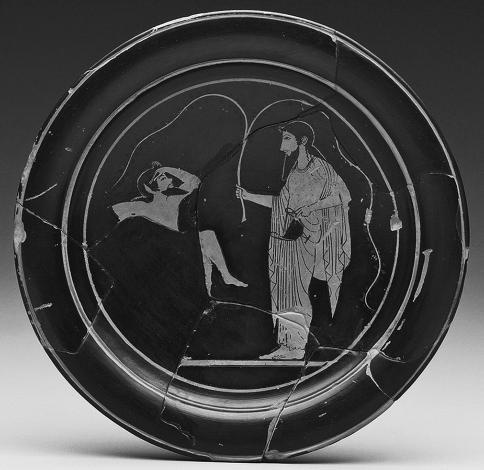 Σκύθης
Ζωγράφος Κυλίκων
Μαθητής του Επικτήτου
Ζωγράφιζε τους ανθρώπους «χειρότερους απ’ ότι είναι στην πραγματικότητα»
Malibu
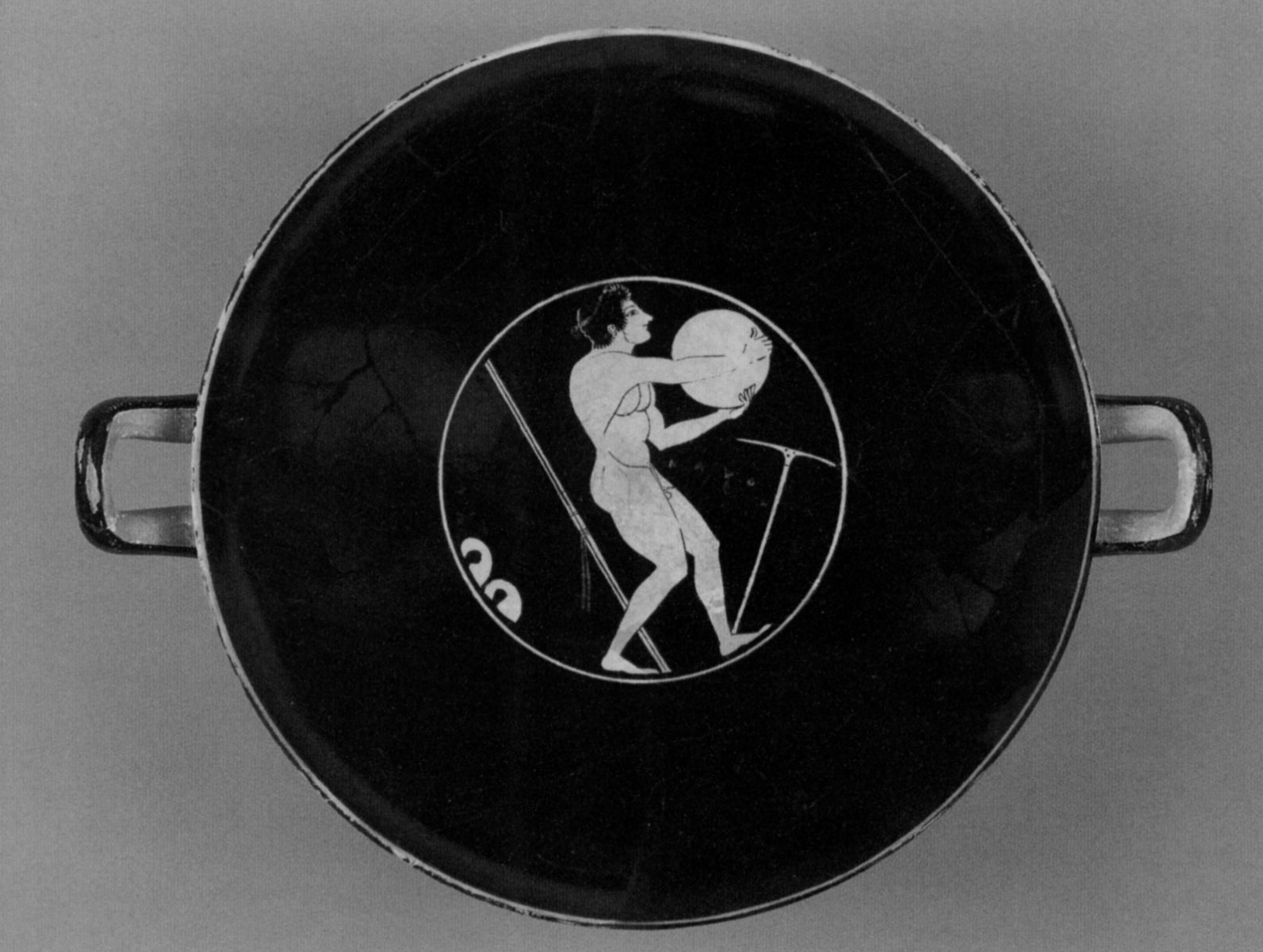 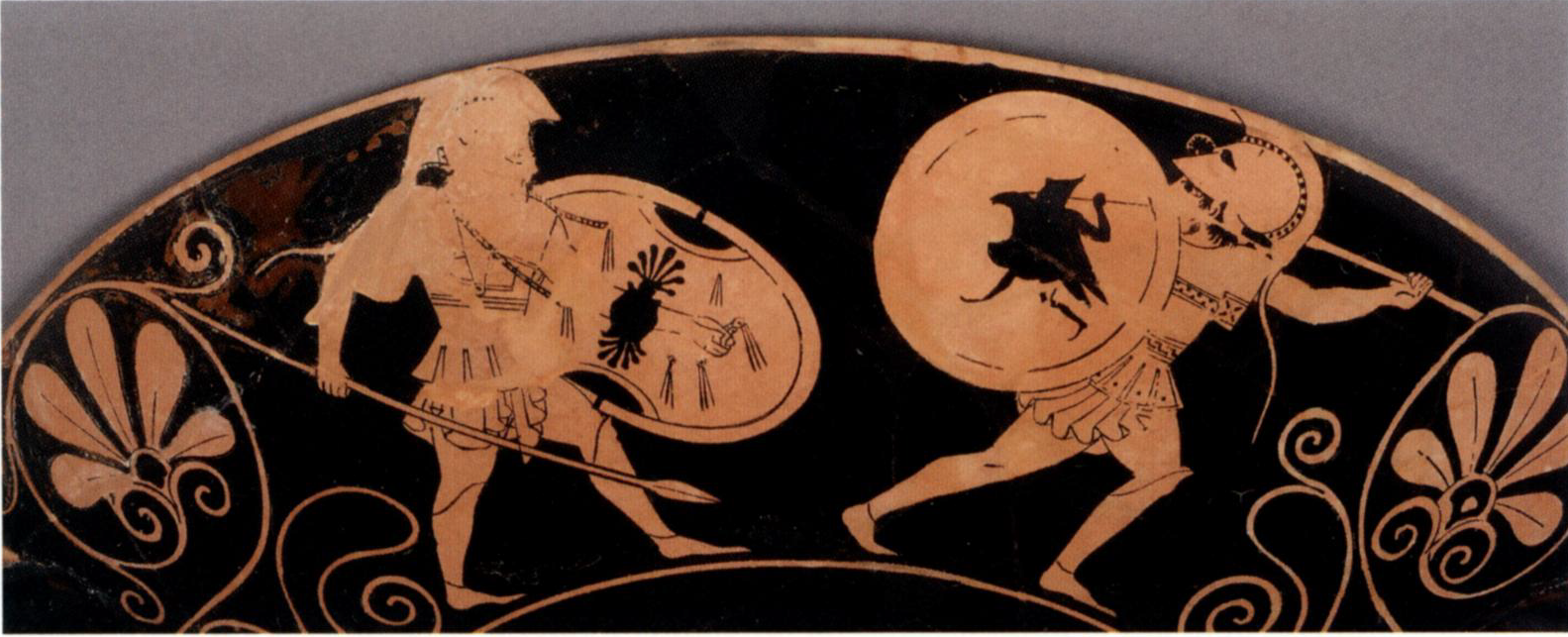 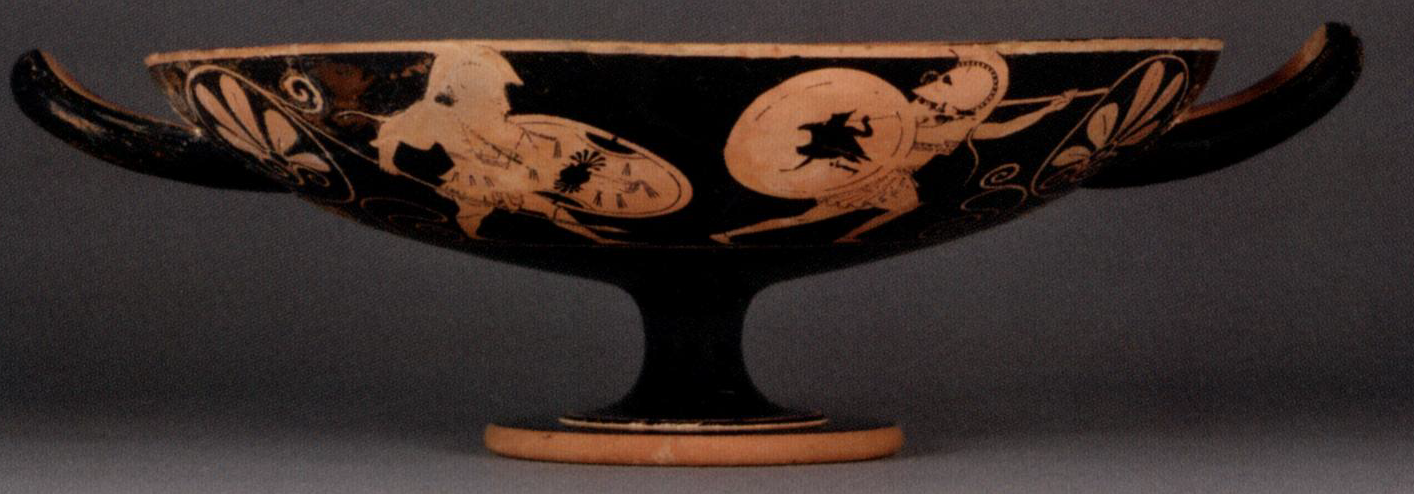 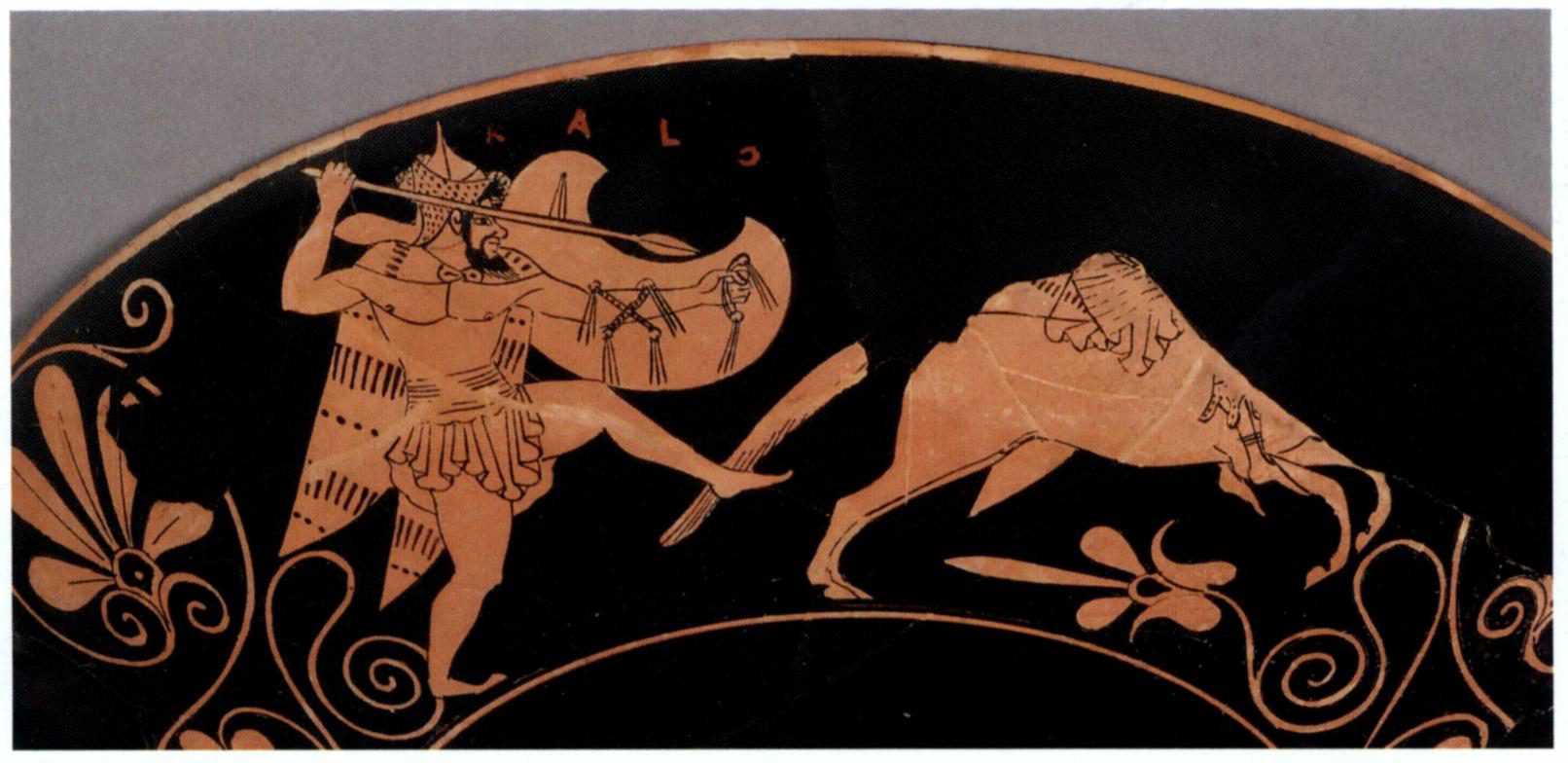 Σκύθης: Ρώμη
Ρώμη
Βοστώνη
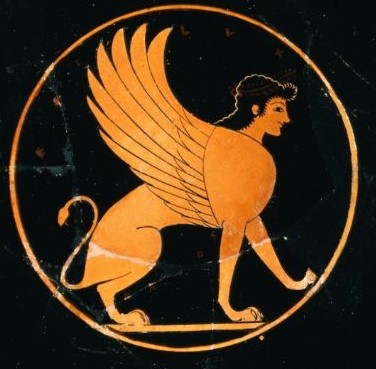 Sotheby’s
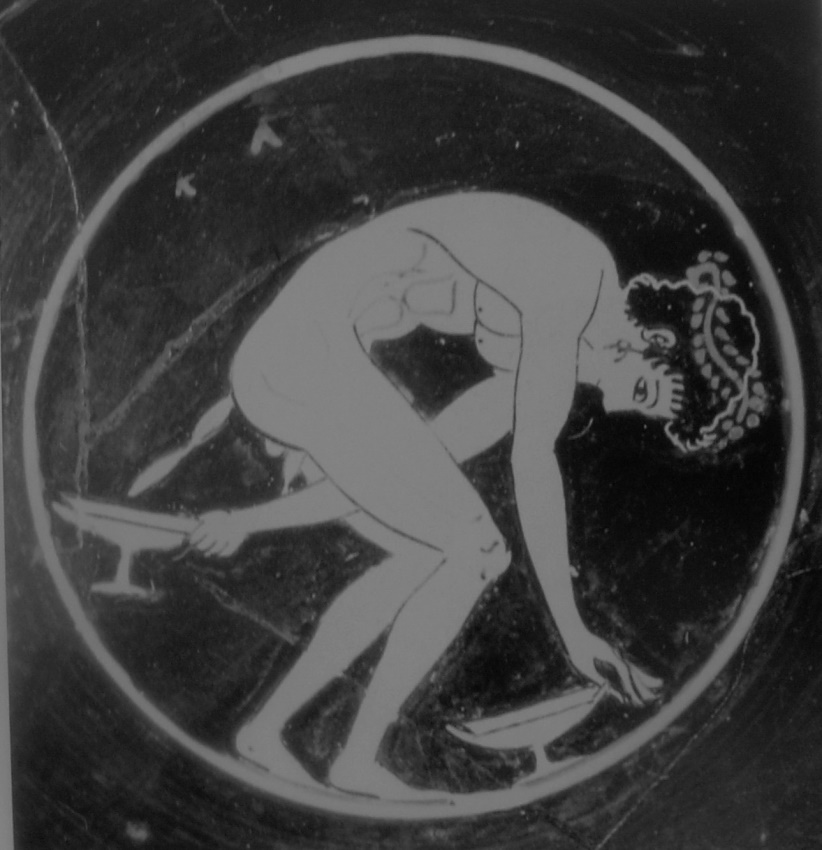 Κύλικες Λούβρου
Cambridge 			Λονδίνο
Λούβρο
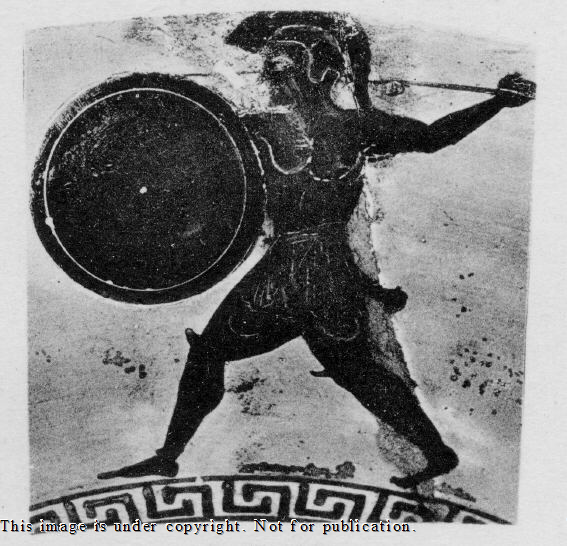 Βασιλεία